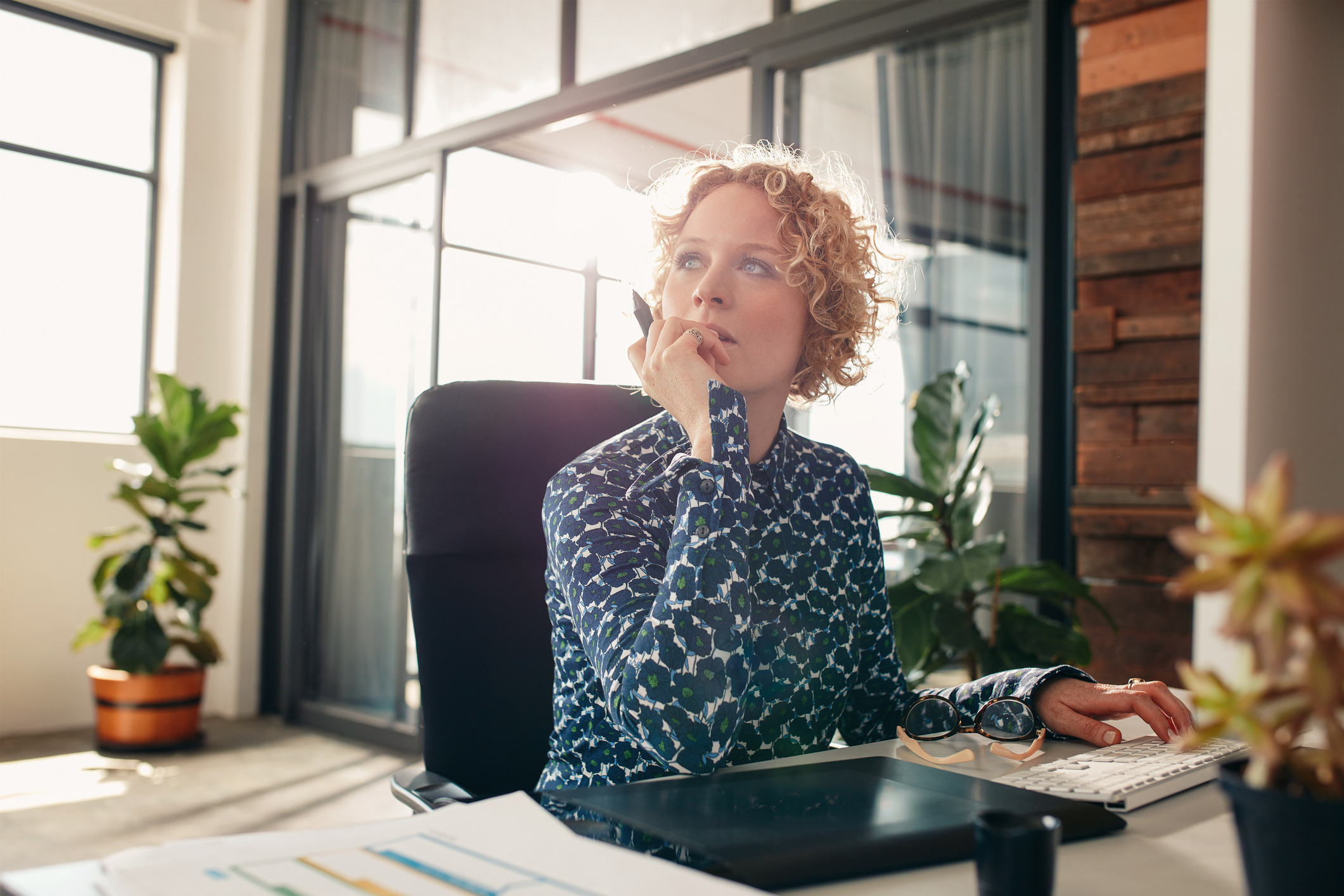 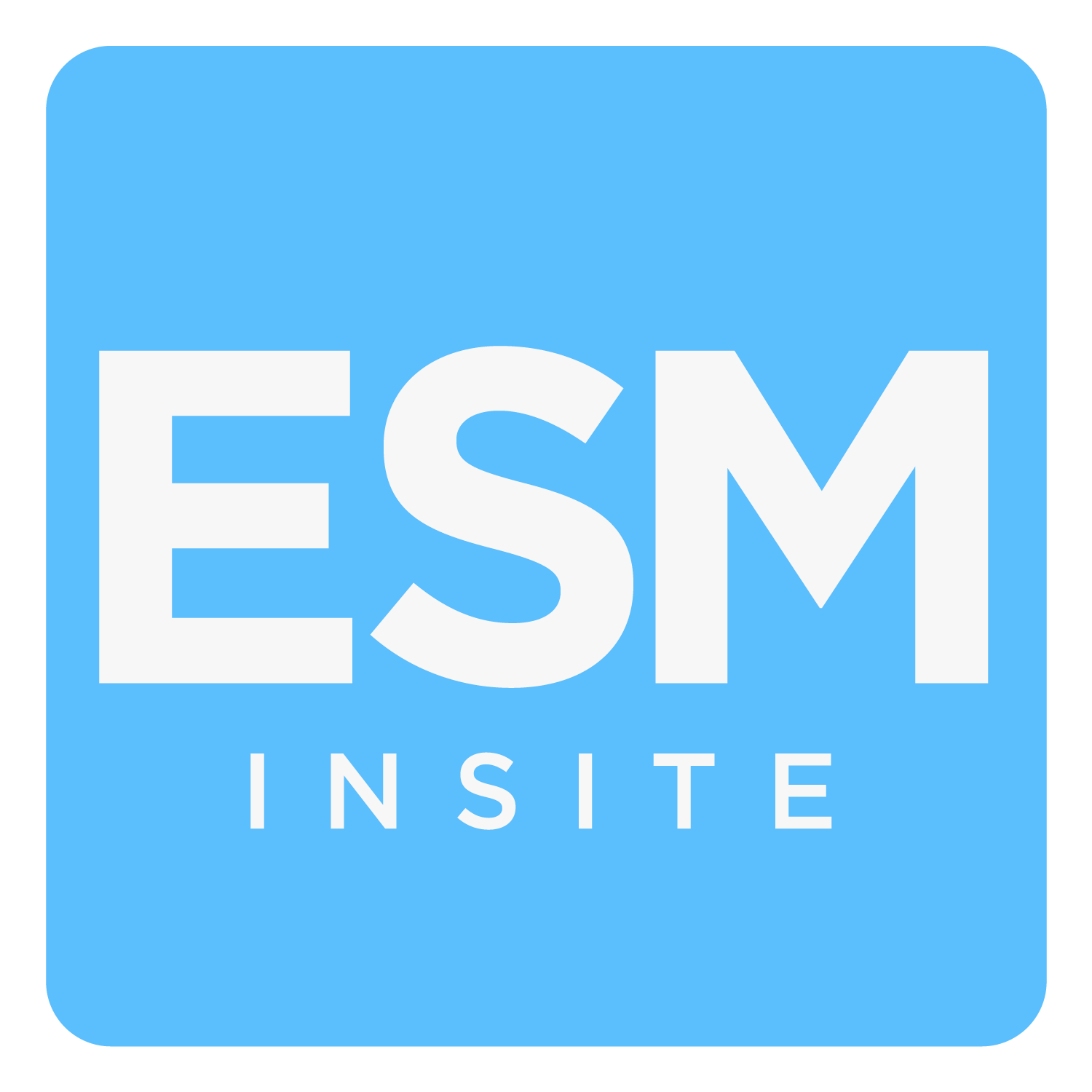 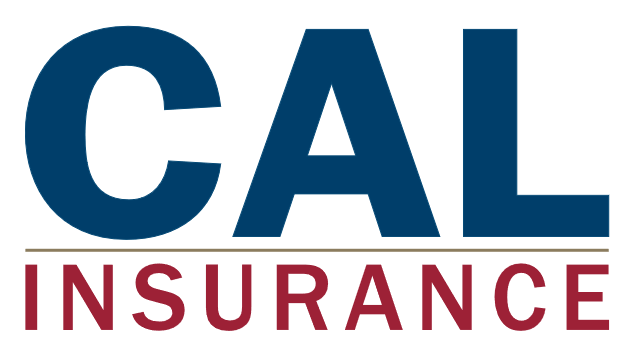 Managing Work Comp Claims during COVID-19
A live panel discussion
April 2020
Presentation Housekeeping
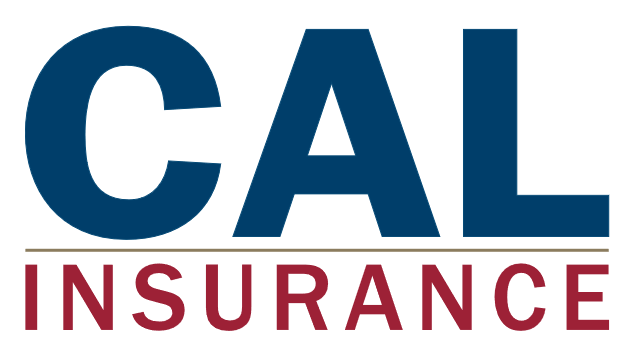 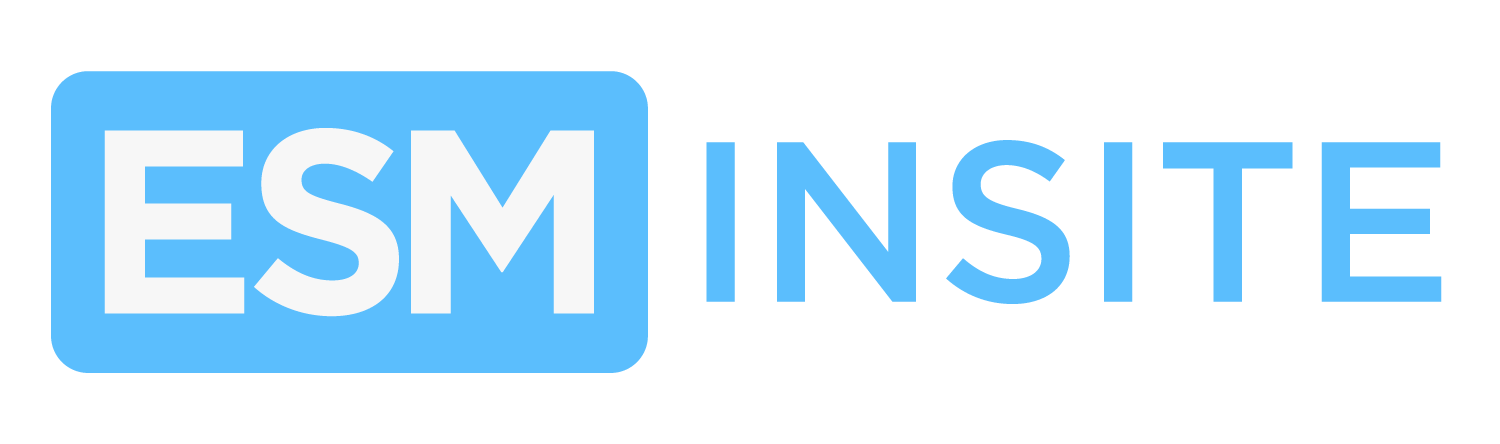 Sharon postonARM, SIP
President / Claims Mgr.
ESM INSITE
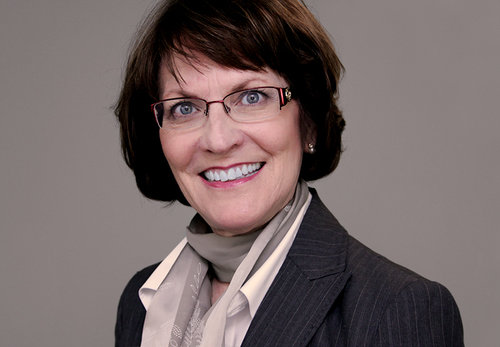 Sinead Scrosoppi 
Customer Success
ESM INSITE
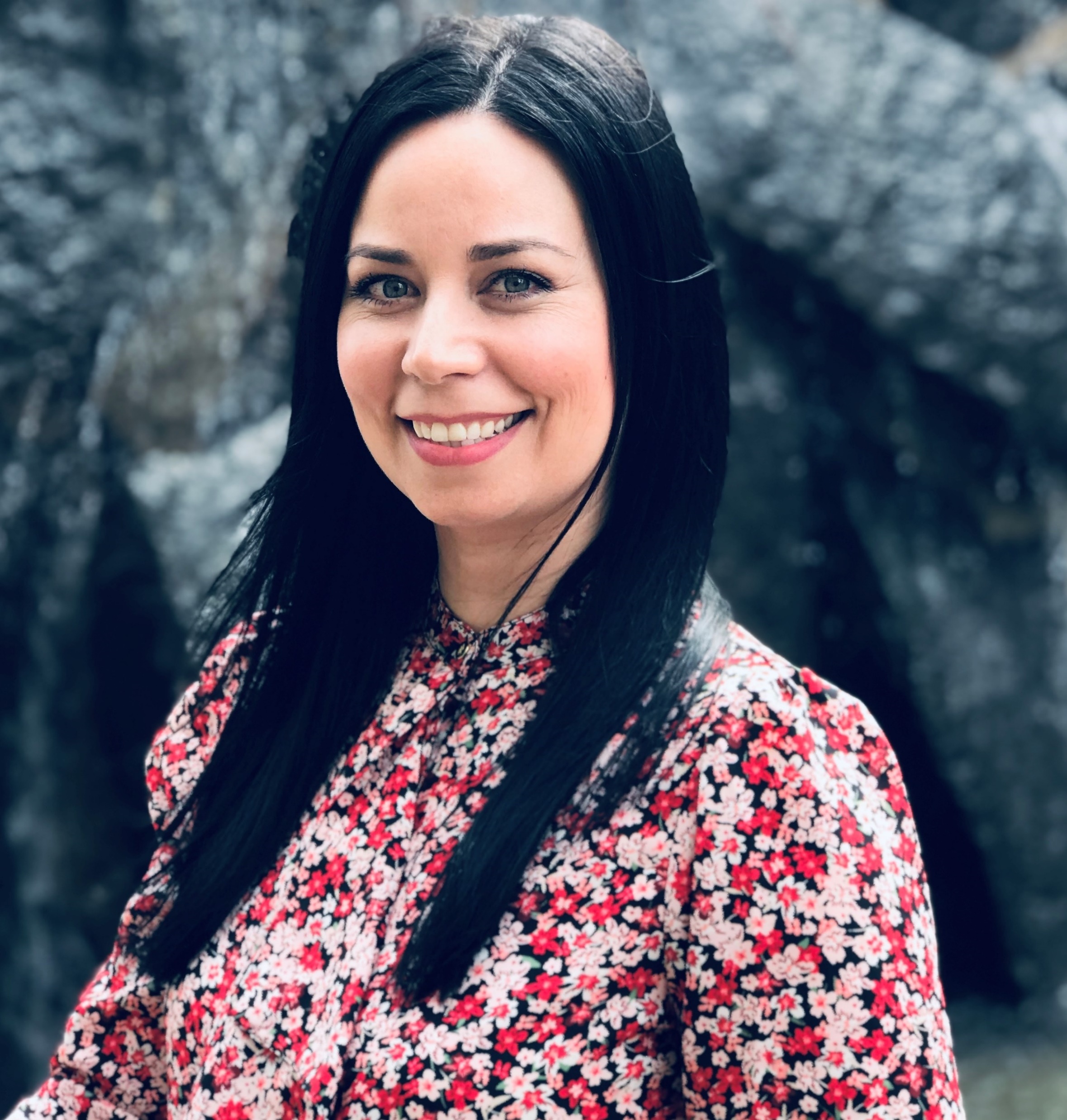 Joe Delucchi
President / CEO
CAL Insurance
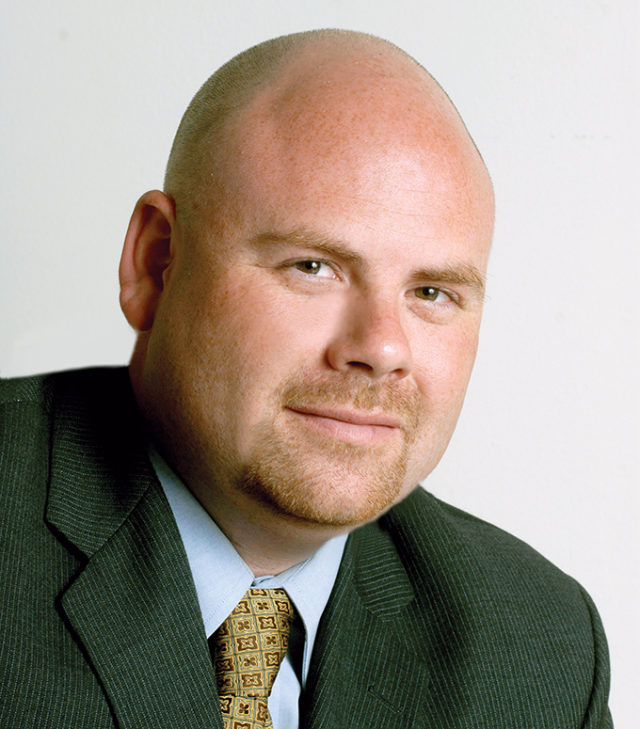 MODERATORS
Saul PazarMBA, SIP
Sr. Claims Advocate
ESM INSITE
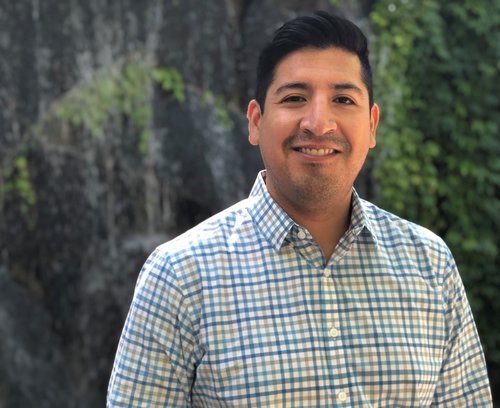 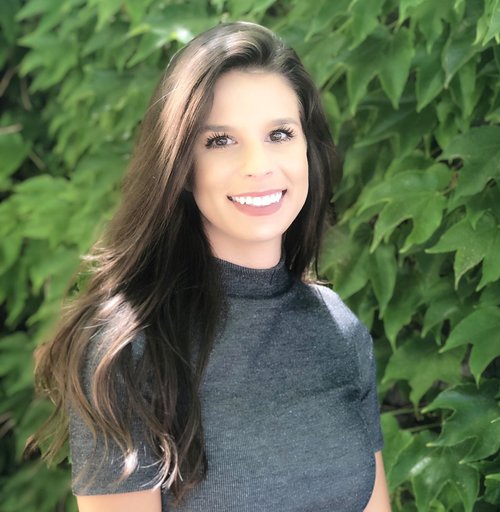 Khai Sim ARM, ARM-P, WCCP, AIM, CPCU, SIP,
Principal Claims Advocate
ESM INSITE
Hailee HansenSIP
Sr. Claims Advocate
ESM INSITE
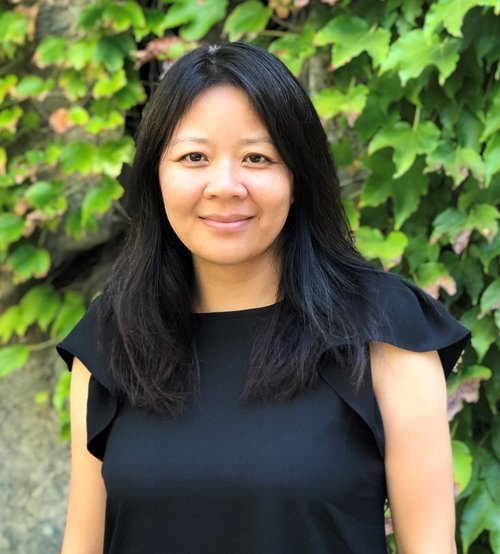 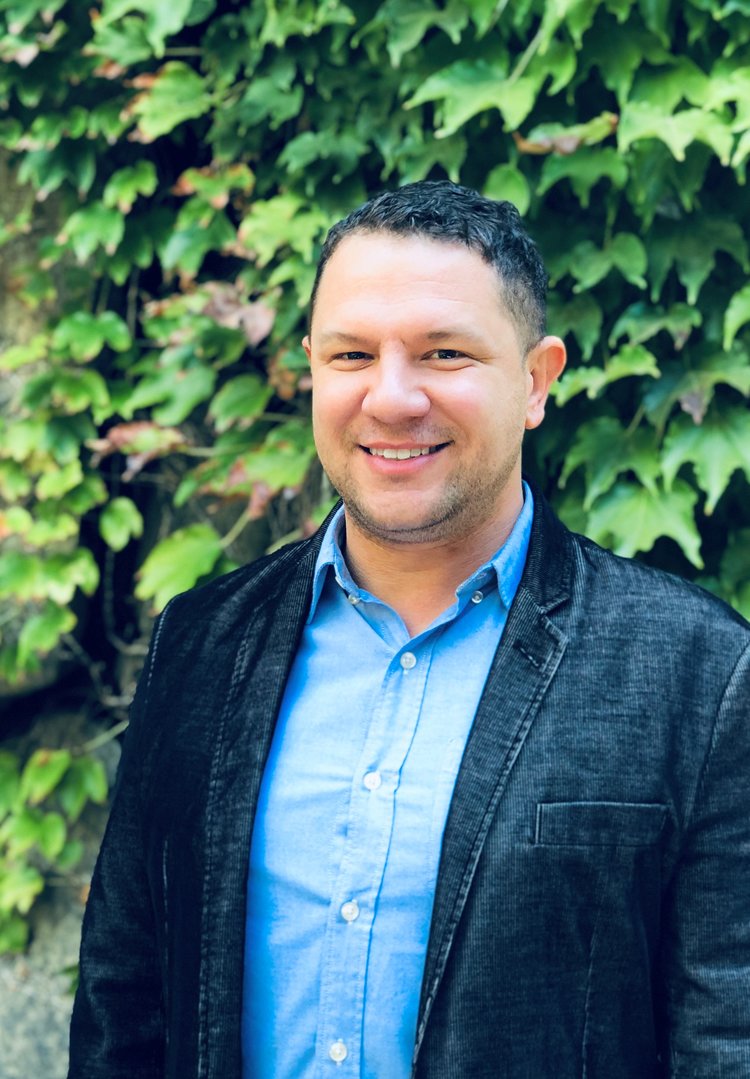 Abe JabhanJD
Sr. Claims Advocate
ESM INSITE
PANEL
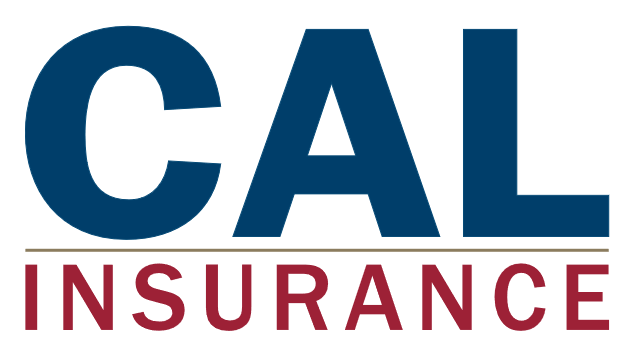 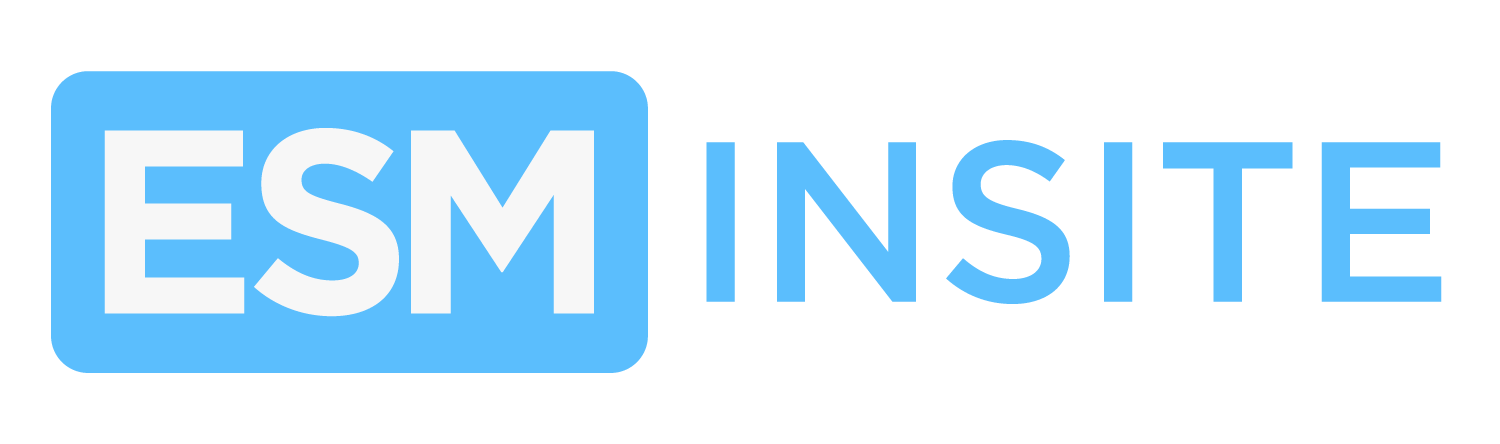 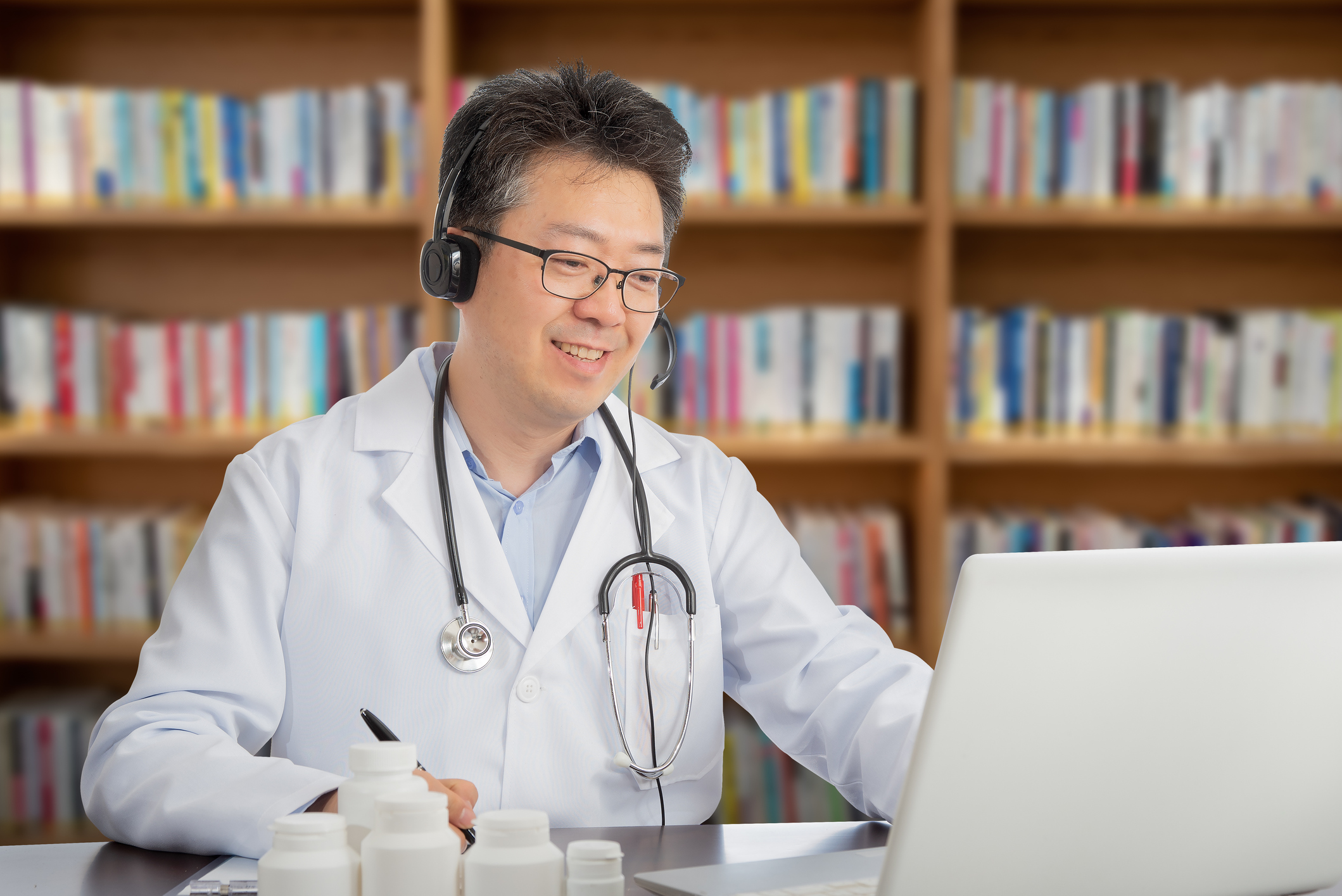 Q. What is telehealth or telemedicine? How can that help our business during the Covid-19 order to stay home?
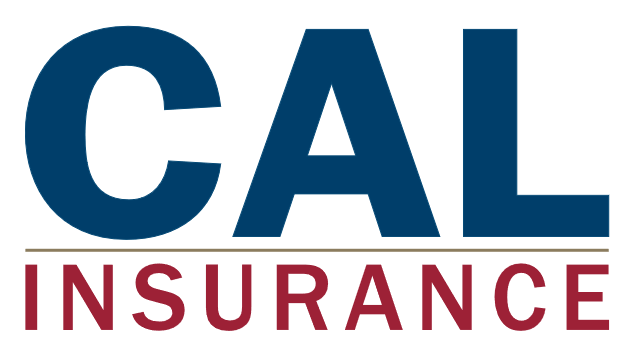 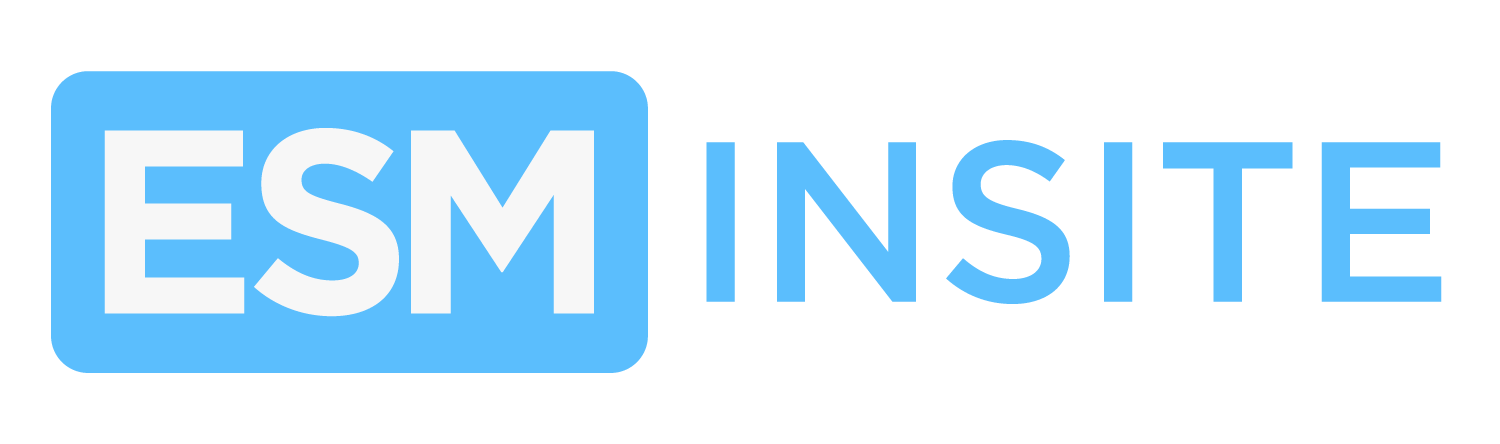 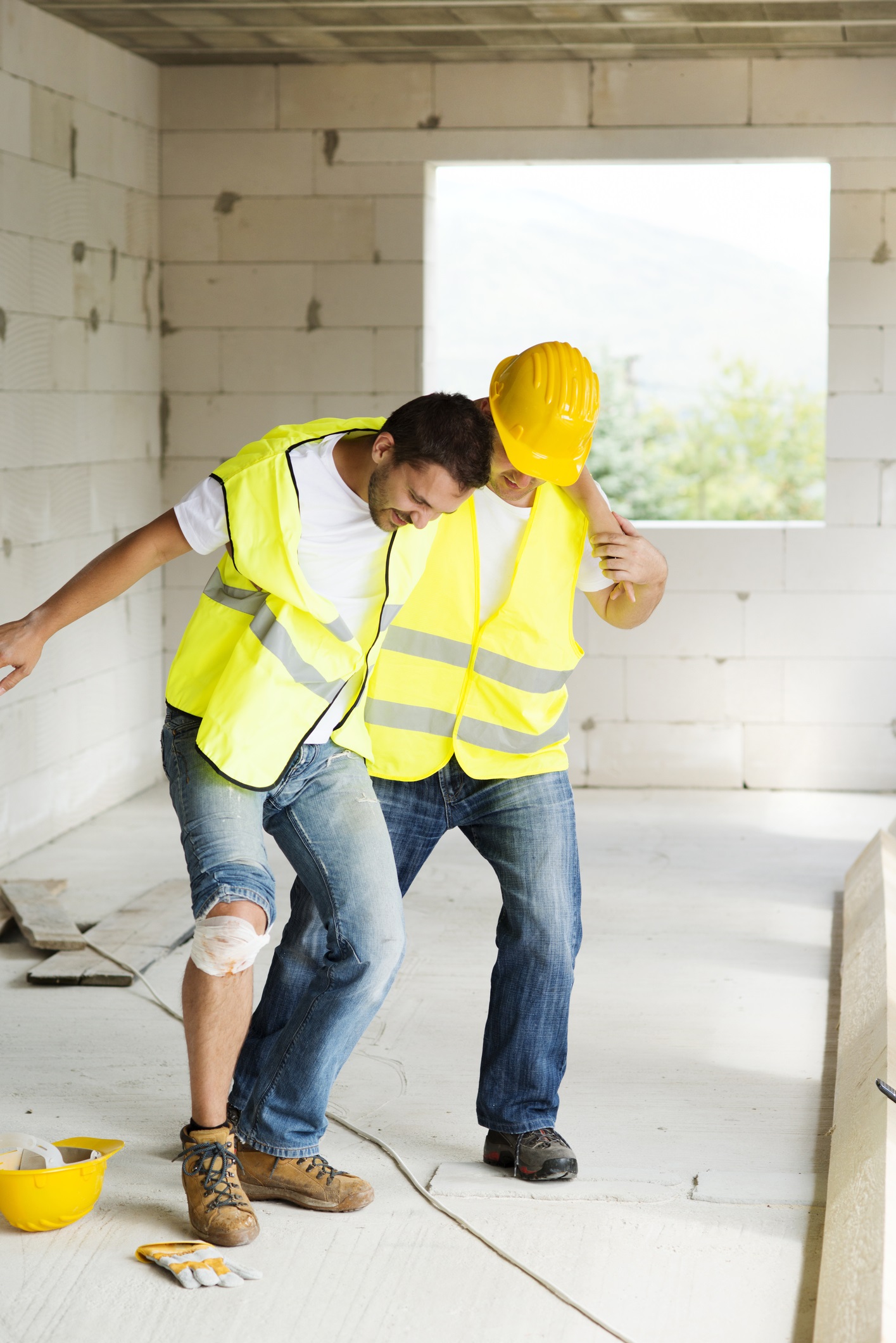 Q. My employee is currently off work after a March surgery for a knee injury. He is recovering but his surgeon rescheduled his April appointment to May. 
Will his Temporary Disability benefits be stopped? What can he do to get the necessary medical authorization for T.D.?
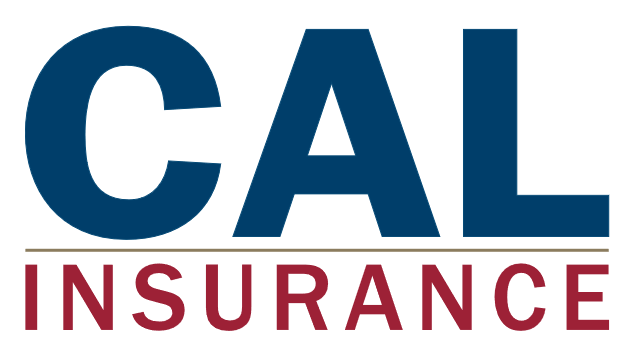 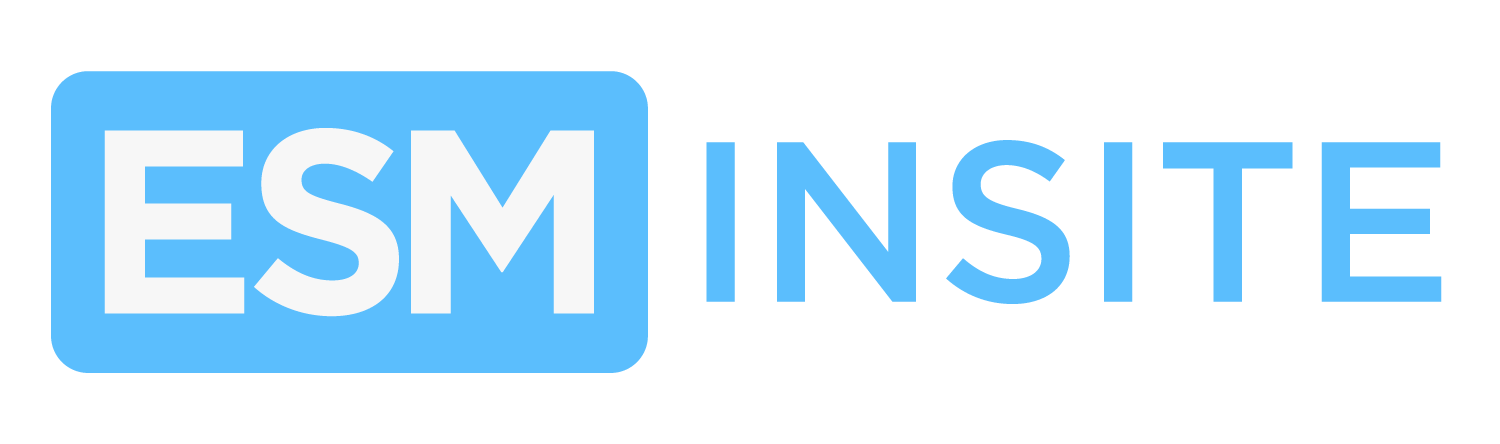 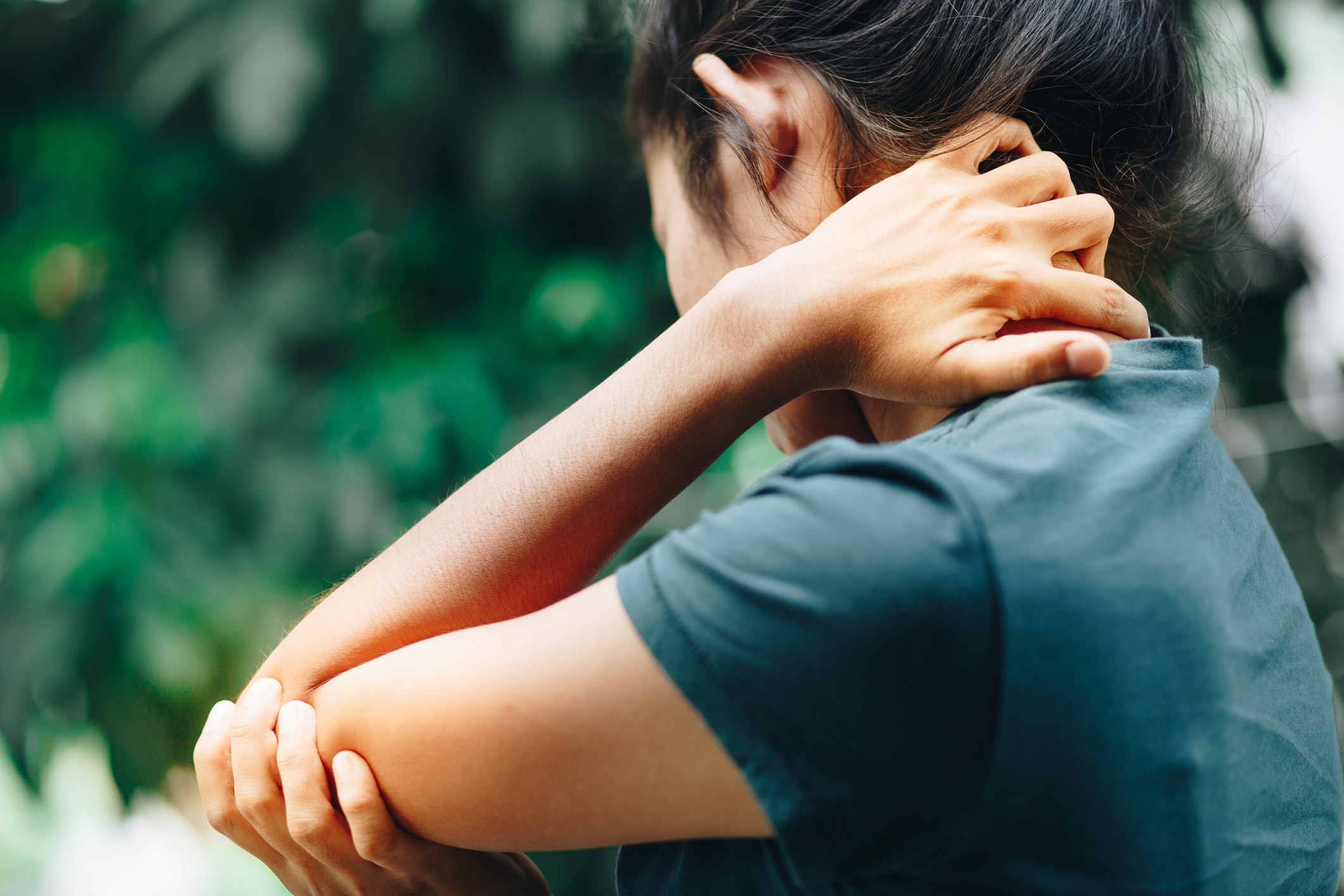 Q. My working employee has a minor elbow strain from lifting, but she does not want to go to the doctor during the Covid-19 exposure. 
What can I do?
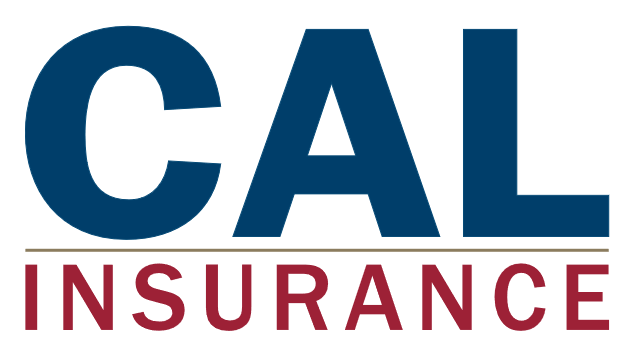 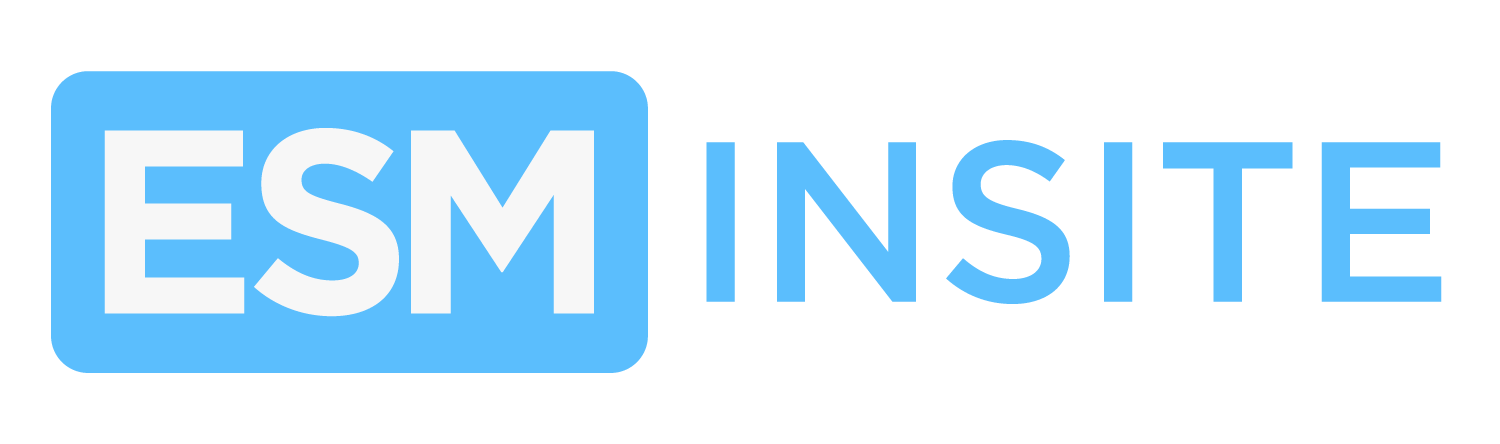 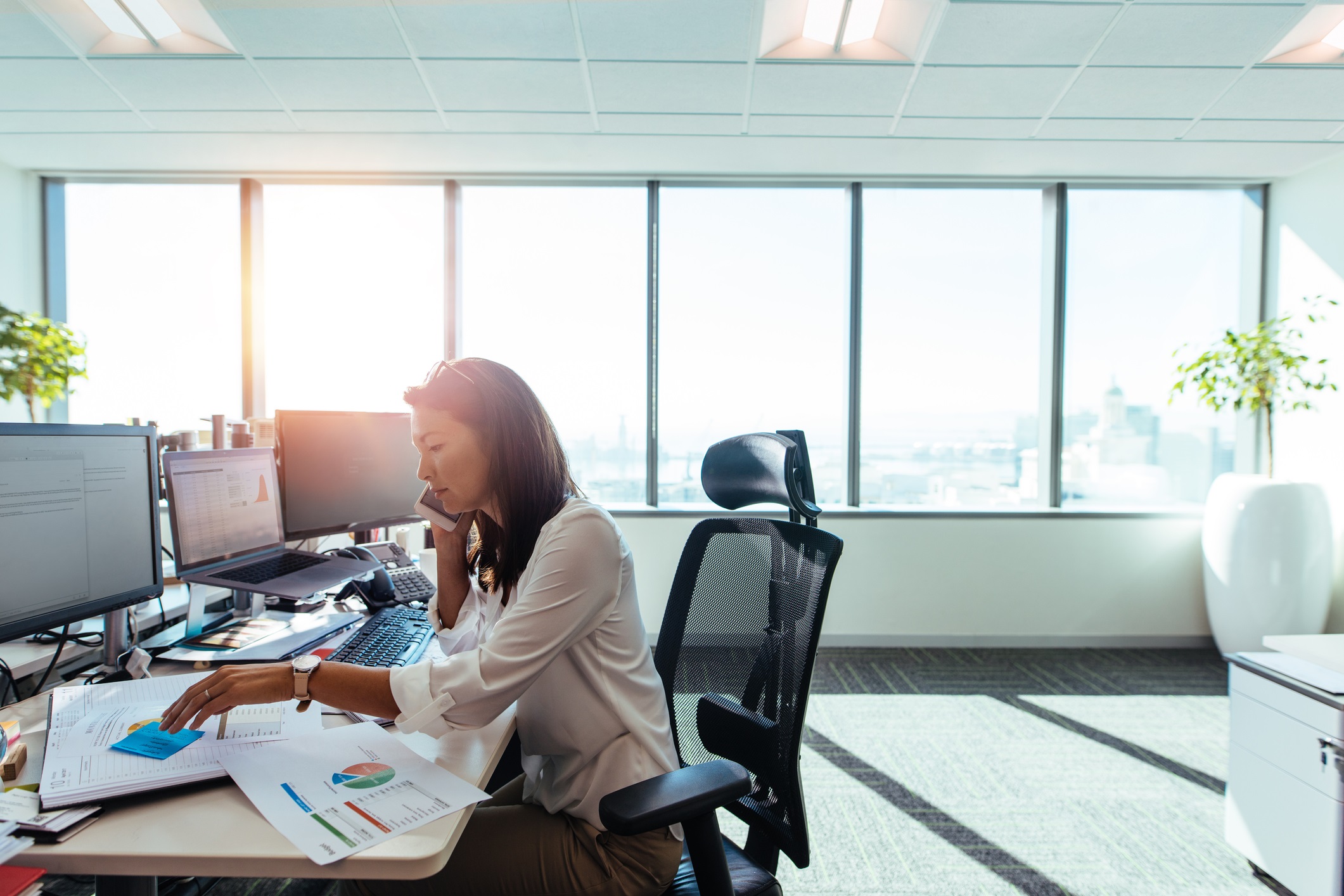 Q. Do you think this is a good time to try to settle existing cases?
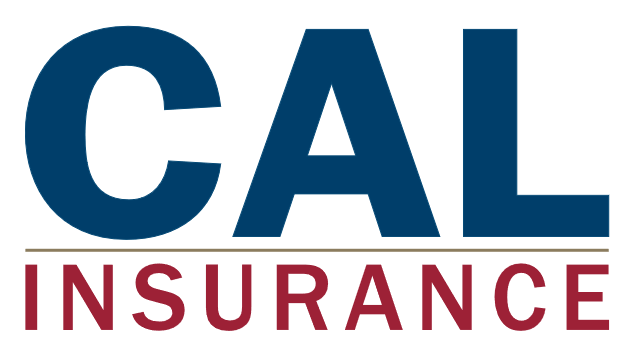 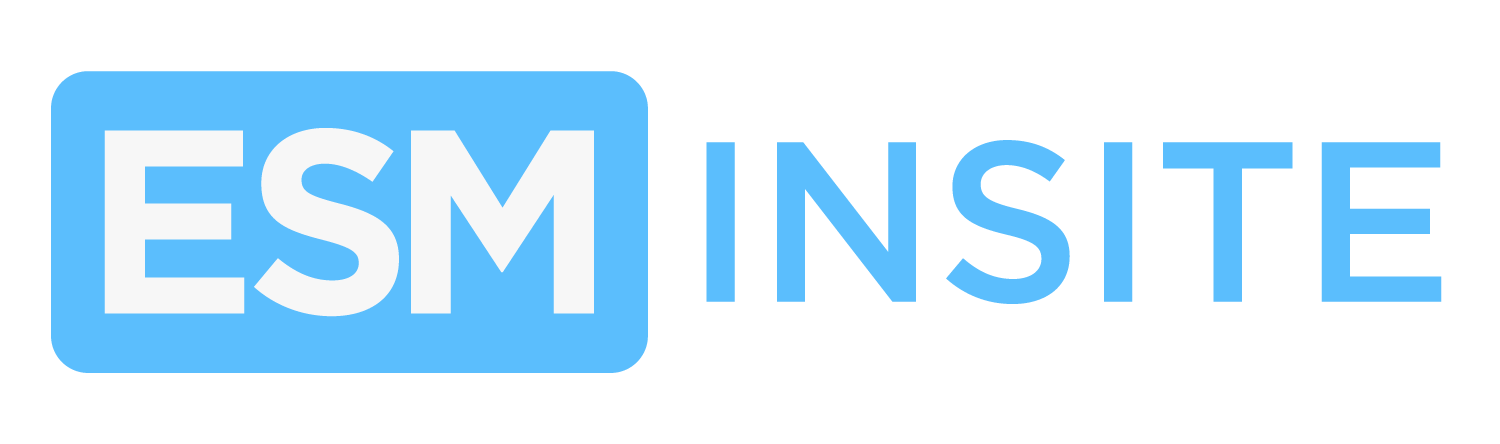 Q. I have an open Workers’ Comp claim. Is there anything I can do to keep the case moving to resolution and closure?
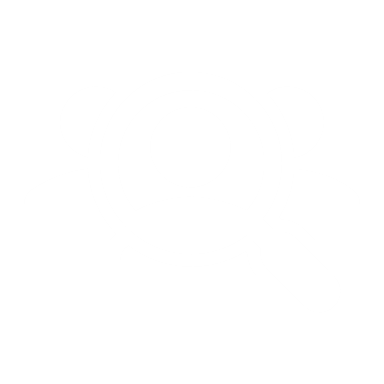 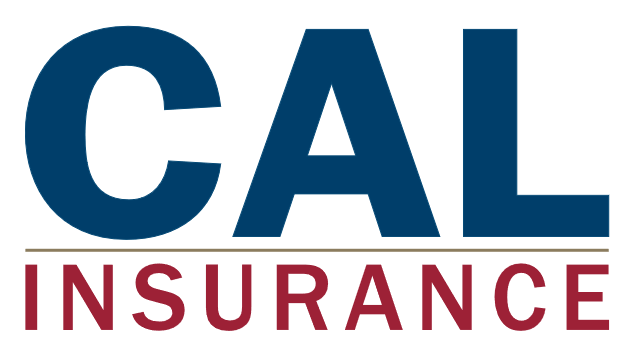 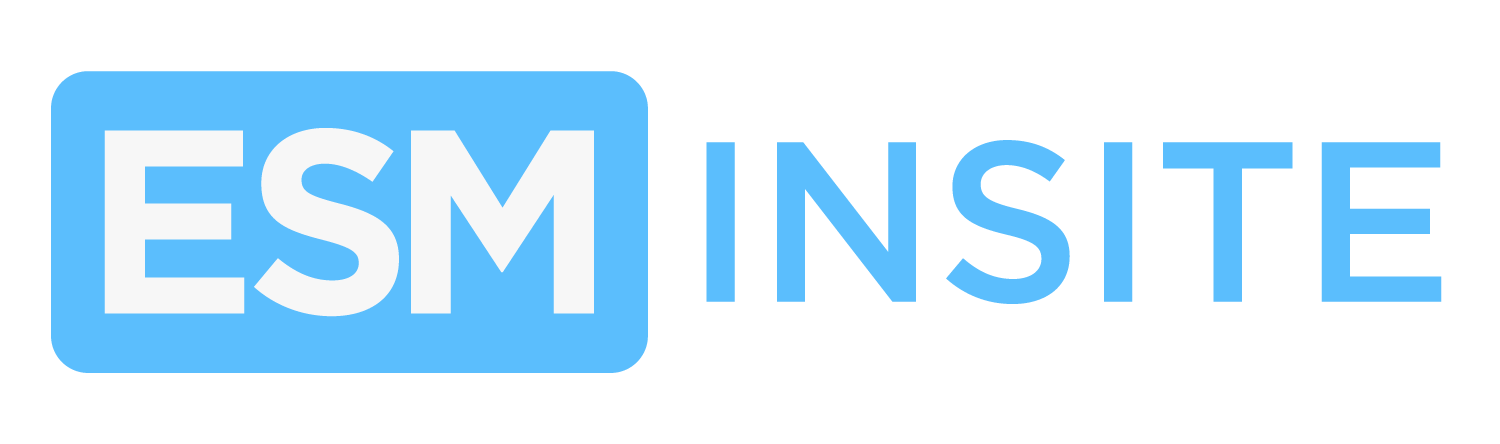 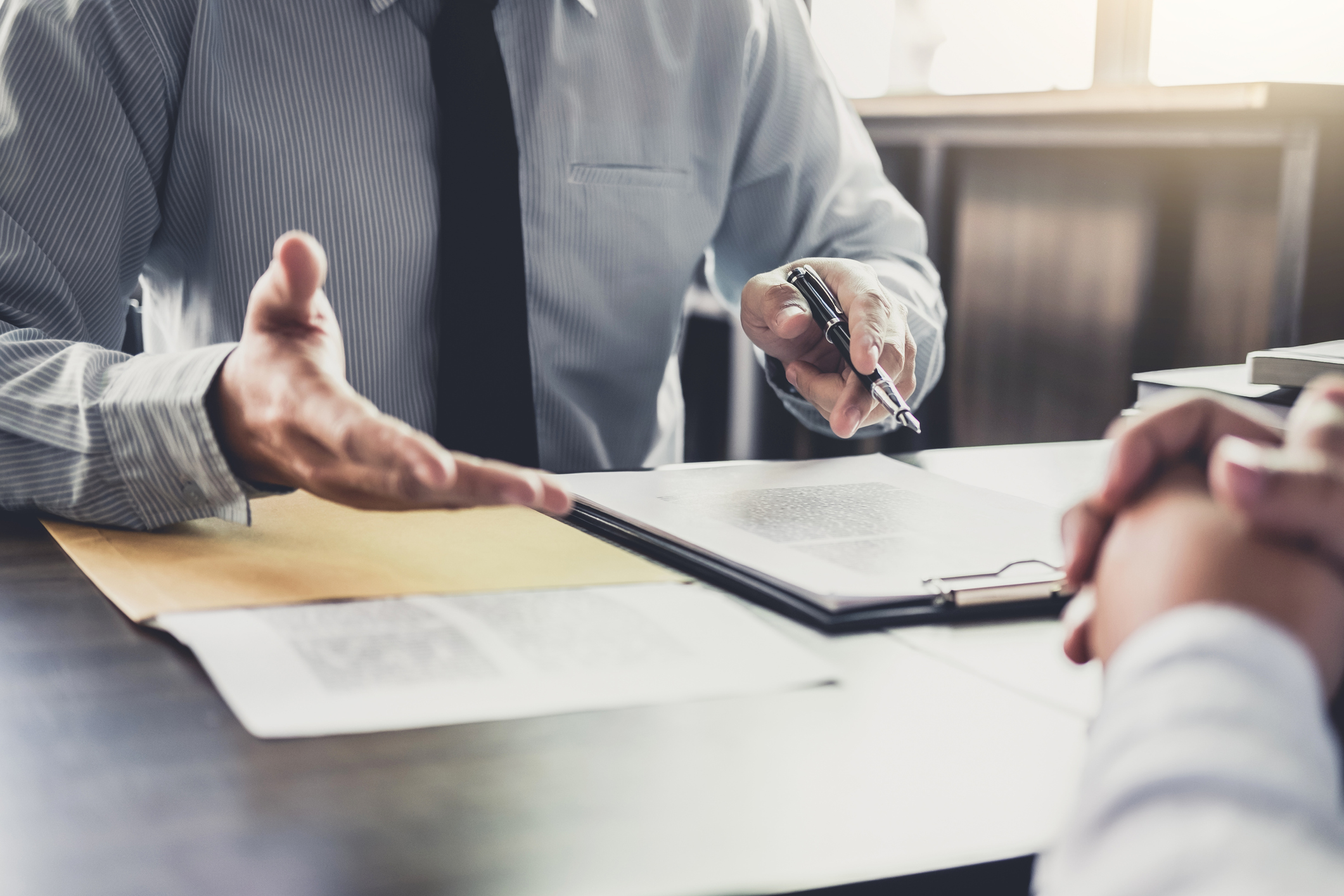 Q. I have an open W.C. claim that all parties recently agreed to a Compromise and Release settlement amount, but now it seems stuck in limbo. 
What can I do to get the claim closed?
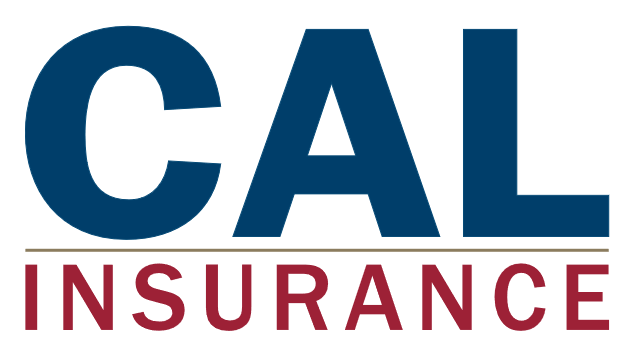 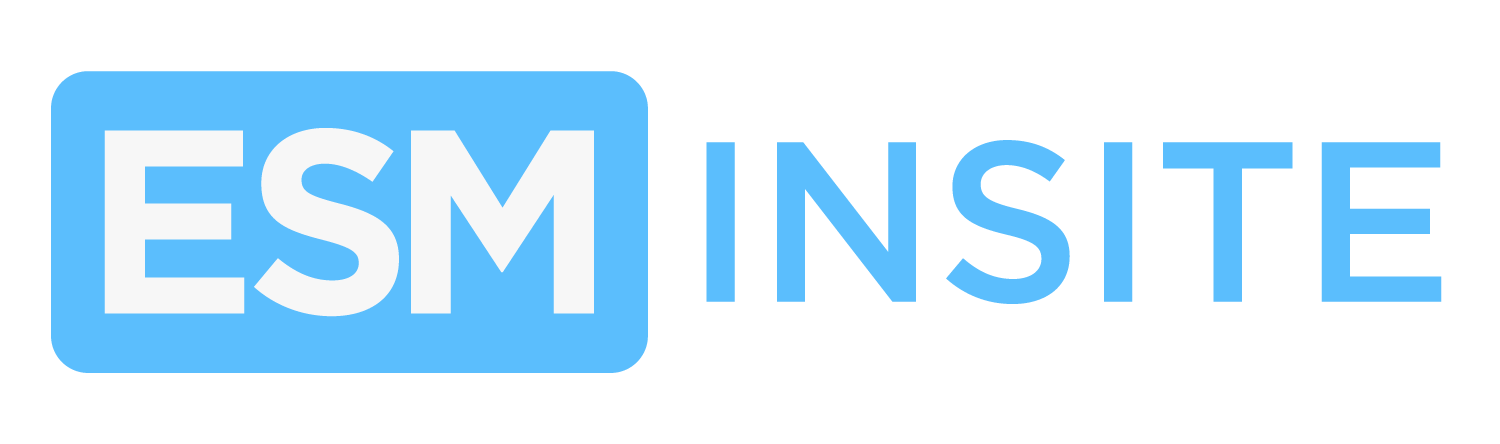 Resources
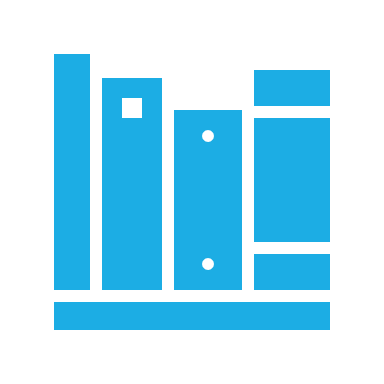 ESM Blog:
Coronavirus Q&A: https://www.esminsite.com/blog/coronavirus-workers-compensation-claims-questions-answers
Exposure Control Plan: www.esminsite.com/blog/exposure-control-plan-coronavirus-preparation
Work From Home Ergo Exposures & Strategies: https://www.esminsite.com/blog/work-from-home-ergonomic-strategies
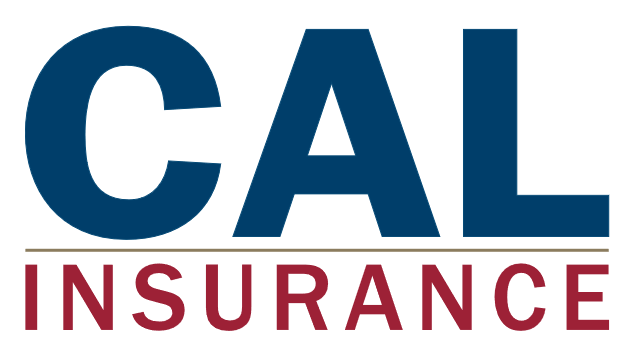 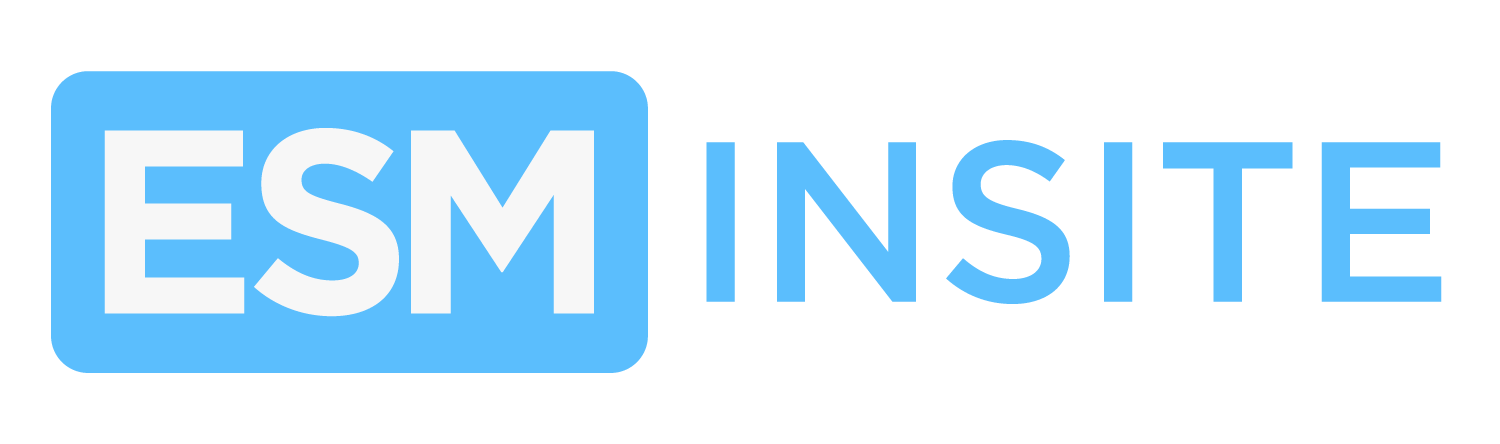 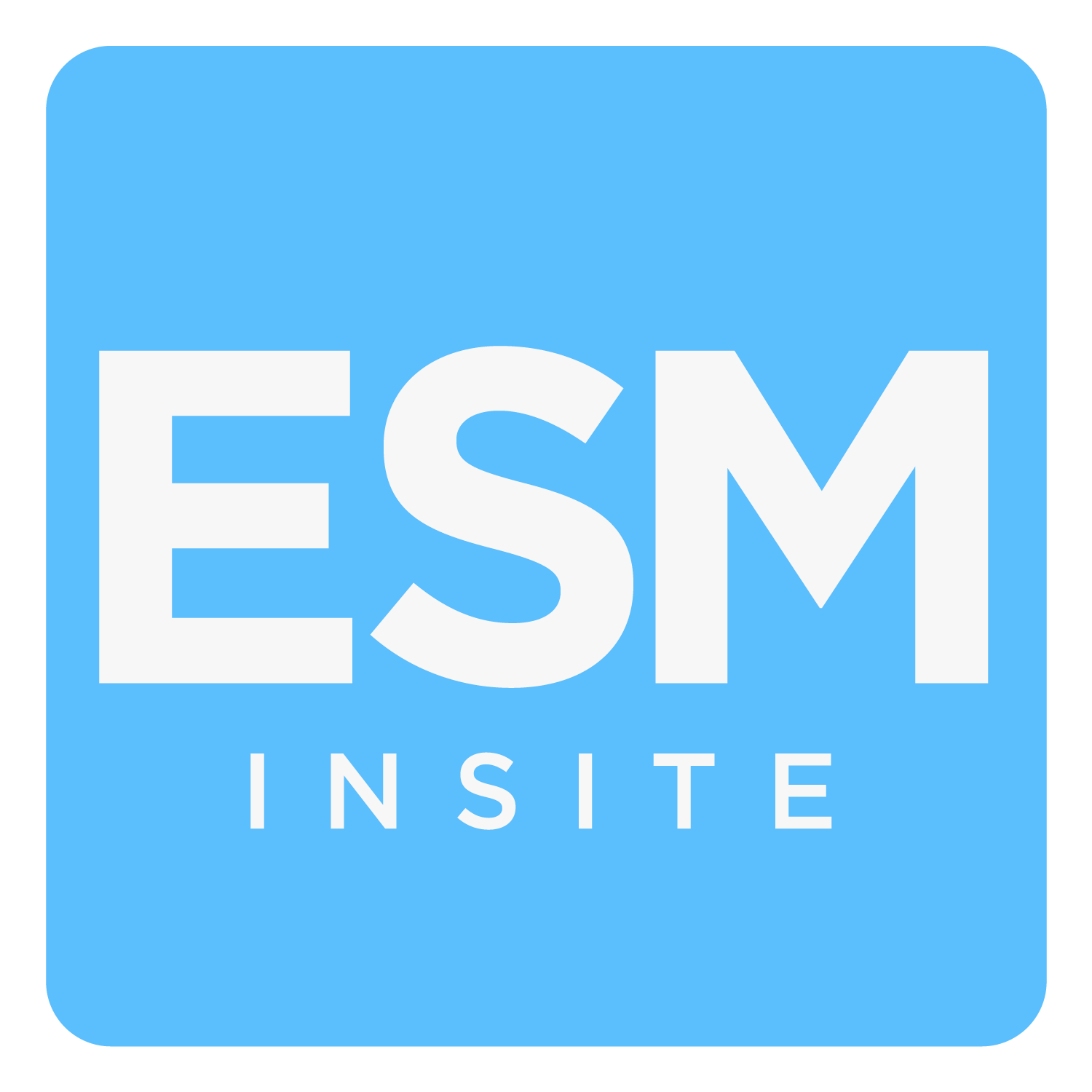 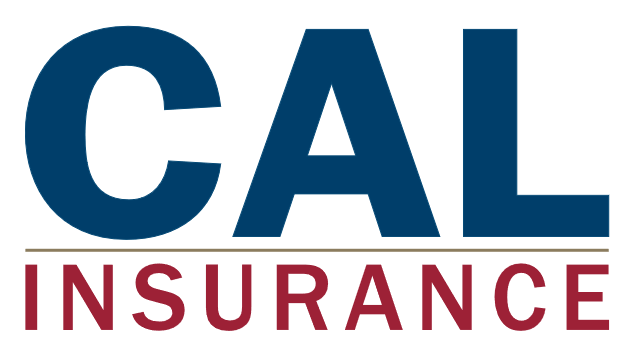